ADVISORY COMMITTEES
ADVISORY COMMITTEE 101
State Board Policy - 4.40.20 Advisory Committees for Professional-Technical programs

Each community and technical college or college district is required to have an industry advisory committee for each program (see RCW 28B.50.252) and to follow approved College Advisory Committee Procedures.

State Board of Community & Technical Colleges [SBCTC]  requires documented 
Advisory approval of curricular and program changes.  Clark’s Curriculum Committee and the Instructional Planning Team  require the same.


YOUR Role:  Ensure the quality of the program for effective employment of graduates.

Provide specifications for programs   (safety, equipment, curriculum)
Identify emerging occupations and skills  ( ten year view)
Connect with students at the program level  (know the talent pool)
EMPOWERING LEADERSHIP
Equip YOU to lead effective meetings!
On time 
Interesting
Engaging
Value added

Encourage YOU to use the knowledge, skills and experience of the group!
Ask questions
Evoke future thinking
Build on assets
Move around road blocks

Enable YOU to build capacity that is mutually valuable!
Use strategy
Employ data
Seek opportunities
Grow the output
MEETINGS THAT MATTER
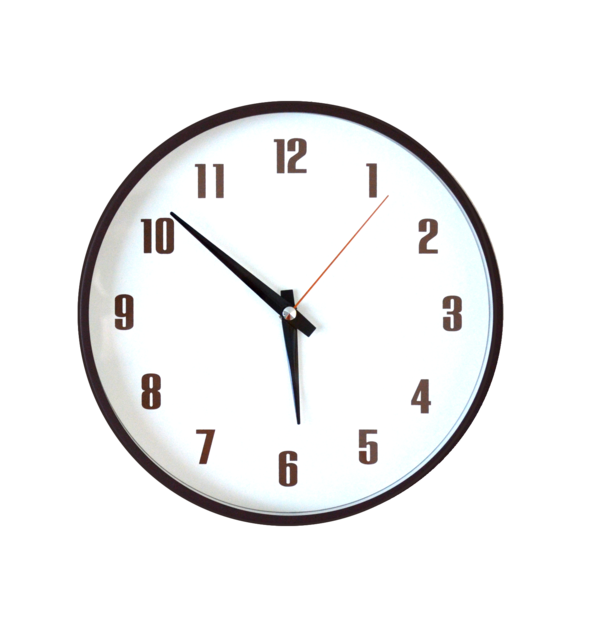 GETTING PEOPLE INVESTED

Speak clearly and succinctly 
Be tactful and show an interest, use humor, have fun
Respect confidences, be impartial and objective
Use good ideas

START AND FINISH ON TIME 

Respecting people and their time
Expecting everyone to come prepared 
Know the agenda

KEEP ON TASK AND ON TARGET

Be ready to delegate
Make sure decisions are made and recorded
Encourage good questions
RETURN ON INVESTMENT
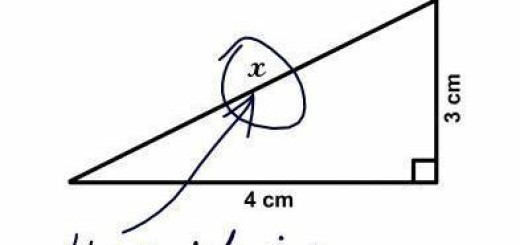 BUILDING THE MUTUAL MISSION

Focus on the shared goal 
Know the assets you can leverage
Tools that work for everyone

KNOW WHAT’S UP!

Know how your industry works and how to translate that
Know how Clark works and who can help
Know about the community, the politics, the volunteers and sectors

GET TO THE DECISION

Ask questions
Evoke future thinking
Identify road blocks
ROBERTS RULES OF ORDER
“ Robert's Rules provides for constructive and democratic meetings, to help, not hinder, the business of the assembly. Provides common rules and procedures for deliberation and debate in order to place the whole    membership on the same footing and speaking the same language.”                 www.robertsrules.org


https://www.youtube.com/watch?v=7Nli0yunikc


MOTION            The statement that explains and frames the decision for the group

SECOND             This action allows the motion to be discussed

DISCUSSION      Provides opportunity to change the motion, debate merits, and make comments for the 
                              record that may inform future decisions.

VOTE	            The decision point wherein’ everyone is on board or not.
ETHICS
Advisory Member ethics training is required for all advisory committee members by the 
State Board for Community Colleges. 
Chapter 4.40.20 Advisory Committee training “…should include pertinent sections of the Washington Ethics Law as it pertains to their involvement with the college.”
FIVE CORE PRINCIPLES
Objectivity
Selflessness
Stewardship
Transparency
Integrity
BUILDING CAPACITY
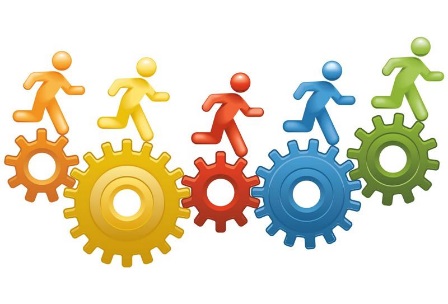 KNOW WHAT IS MUTUALLY VALUABLE
Use strategy
Employ data
Seek opportunities
Grow the output

INVOLVE STUDENTS
Mock interviews
Program tours
Job Shadows
Internships, Externships, Apprentice

CREATIVITY LEADS INNOVATION
Make time 
Explore 
Share information
Go organic
MORE THAN NUTS AND BOLTS
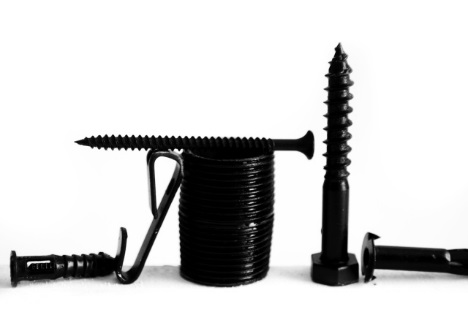 COMMUNICATION
Answer correspondence quickly
Important information,  committee activities and expectations
New trends, changes in your field, industry news

FOLLOW THROUGH
People understand specifics - be clear about what is requested
Keep committee members involved: write, e-mail or phone 
Reach out to others who are interested

INTEREST 
Celebrate success, praise good work 
Be down to earth and keep that sense of humor!
Keep the work alive, active and moving forward
REAL TOOLS
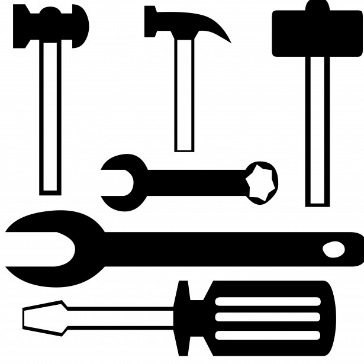 Advisory Committee Website  https://www.clark.edu/advisory/
Make sure you are familiar with the site and use it!
Use the page to communicate best practices and new ideas

O*NET     http://www.onetonline.org
Career exploration tool 
 Job analysis

Secretary of State  http://www.sos.wa.gov/library/wa_orgsubjects.aspx
Associations that connect you statewide efforts
Organizations that provide information

State Board of Community & Technical Colleges http://www.sbctc.ctc.edu/
Advisory Committee Information
What is happening at other community colleges
Ten things you can do..
Arrange site visits or field trips for students, faculty and college advising staff.
Participate in mock interviews.
Attend a class to observe student learning.
Facilitate cooperative education work: clinical experiences, internships, apprenticeships. 
Identify faculty professional development opportunities.
Help Clark identify donations  of equipment, funding for scholarships, or other program needs. 
Sponsor (or be) a guest speaker.
Recruit new advisory members.
Host an advisory meeting at your company.
Coordinate a training video or share industry training materials.
For the good of the order..
All  advisory members will complete regular Ethics Training.

Skills, technical information and equipment ARE the curricula that you help create.

Standards and competencies are measureable therefore important.

Meeting agenda development is how YOU can shape the meetings.

Stay focused on the work plan.

Talk to members about how to enhance productivity of meetings.

Engage members in meaningful discussions; think program improvement!
Everyone plays an important role
Student Success
Clark College Board of Trustees

President Robert Knight

VP of Instruction Tim Cook
Associate Dean of Instruction
Rachele Bakic

Associate Director of Instructional Programming & Innovation
Cathy Sherick

Advisory Committees Senior Secretary
Nichola Farron
Department Dean

Department Chair

Faculty & Staff 

Advisory Members